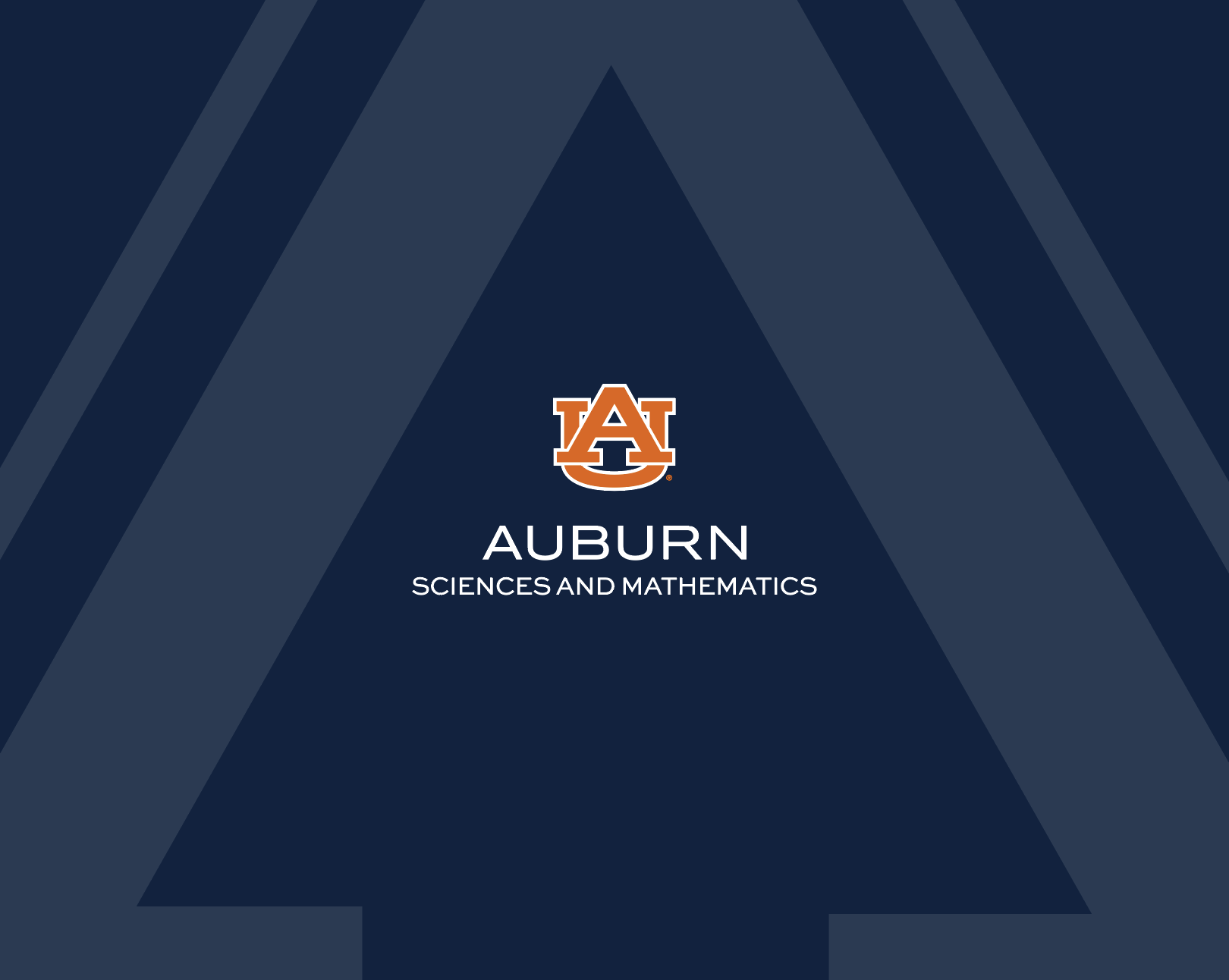 Presentation Title
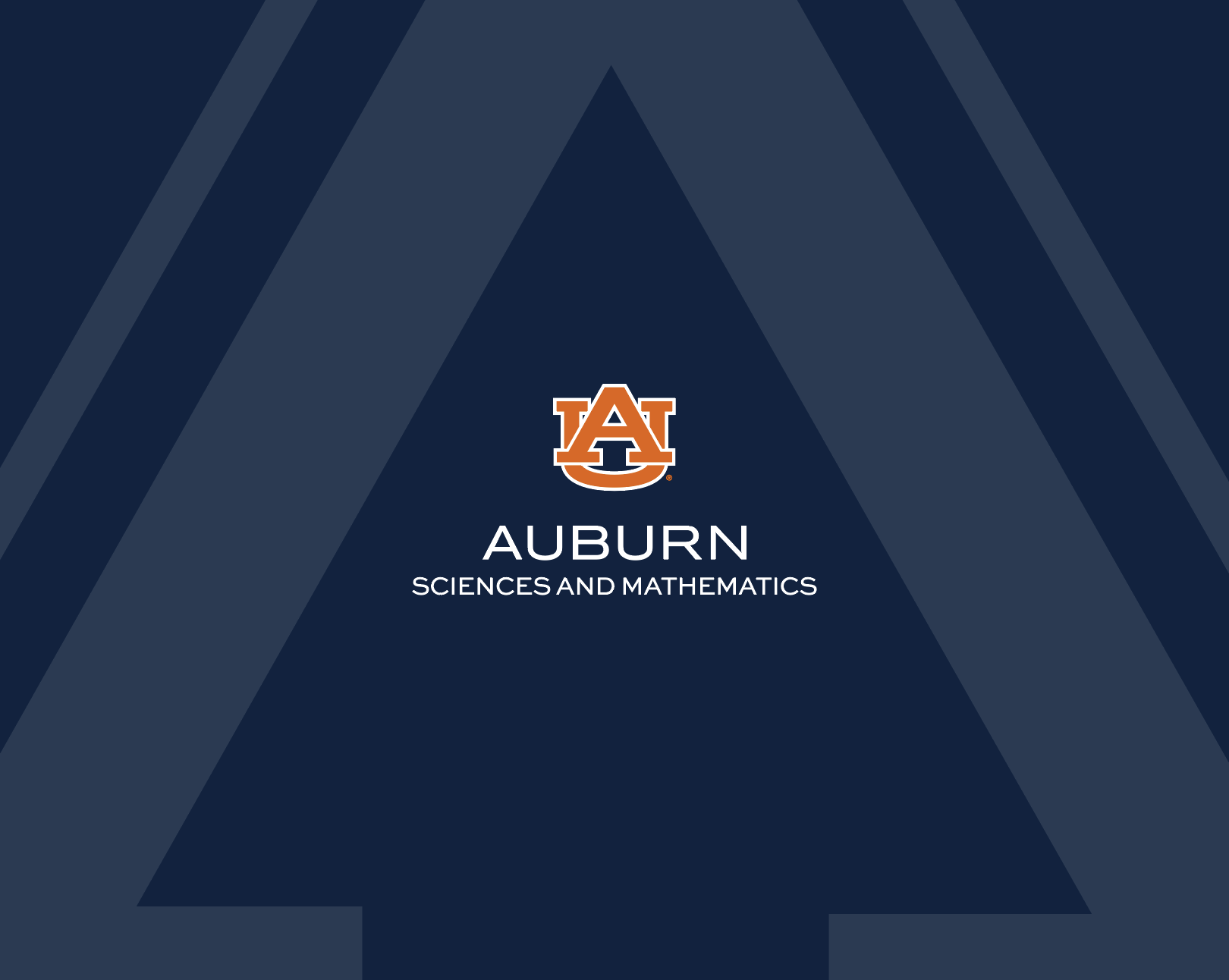 Today’s presentation
Text goes here
Text goes here
Text goes here
Text goes here
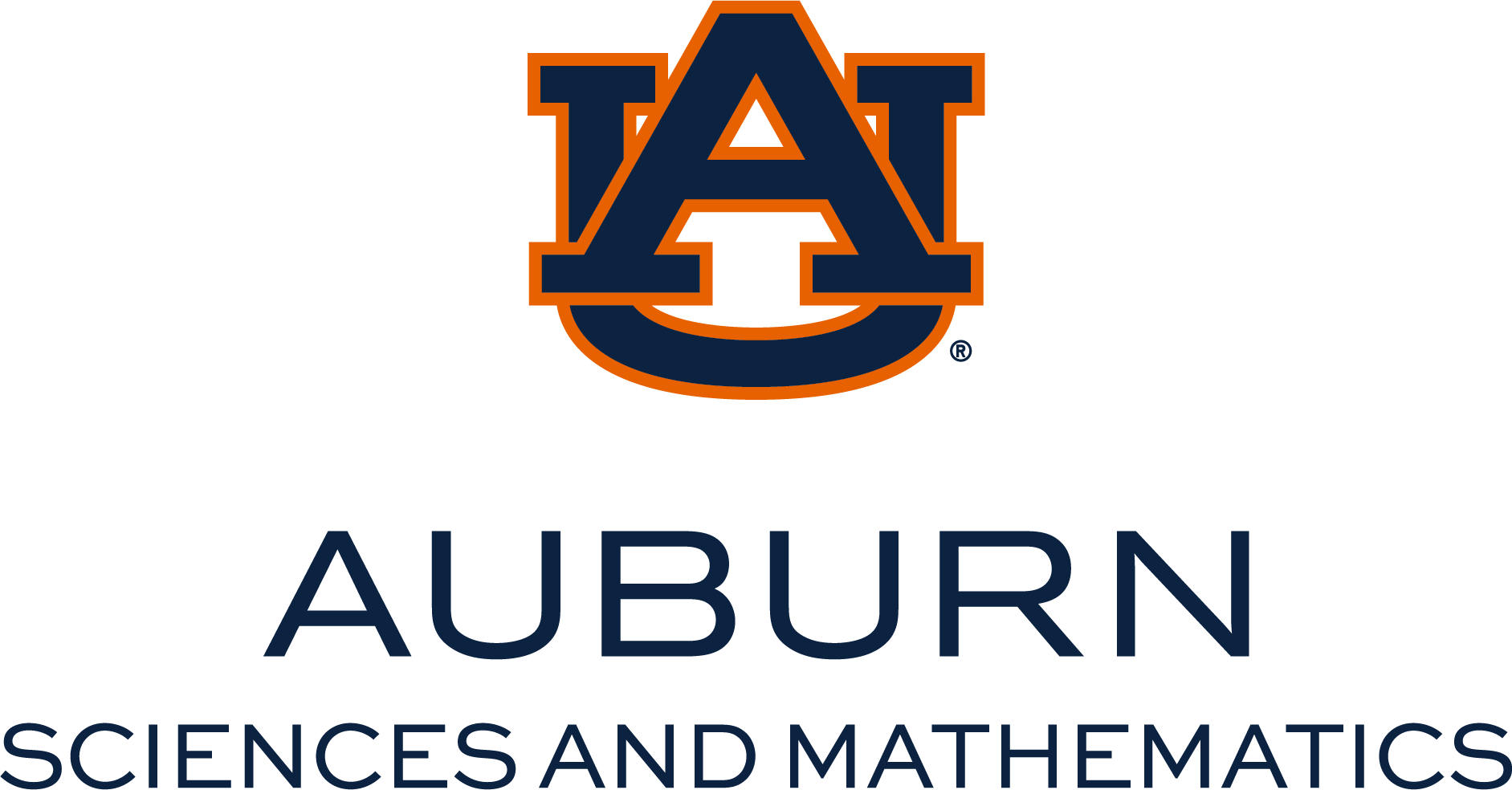 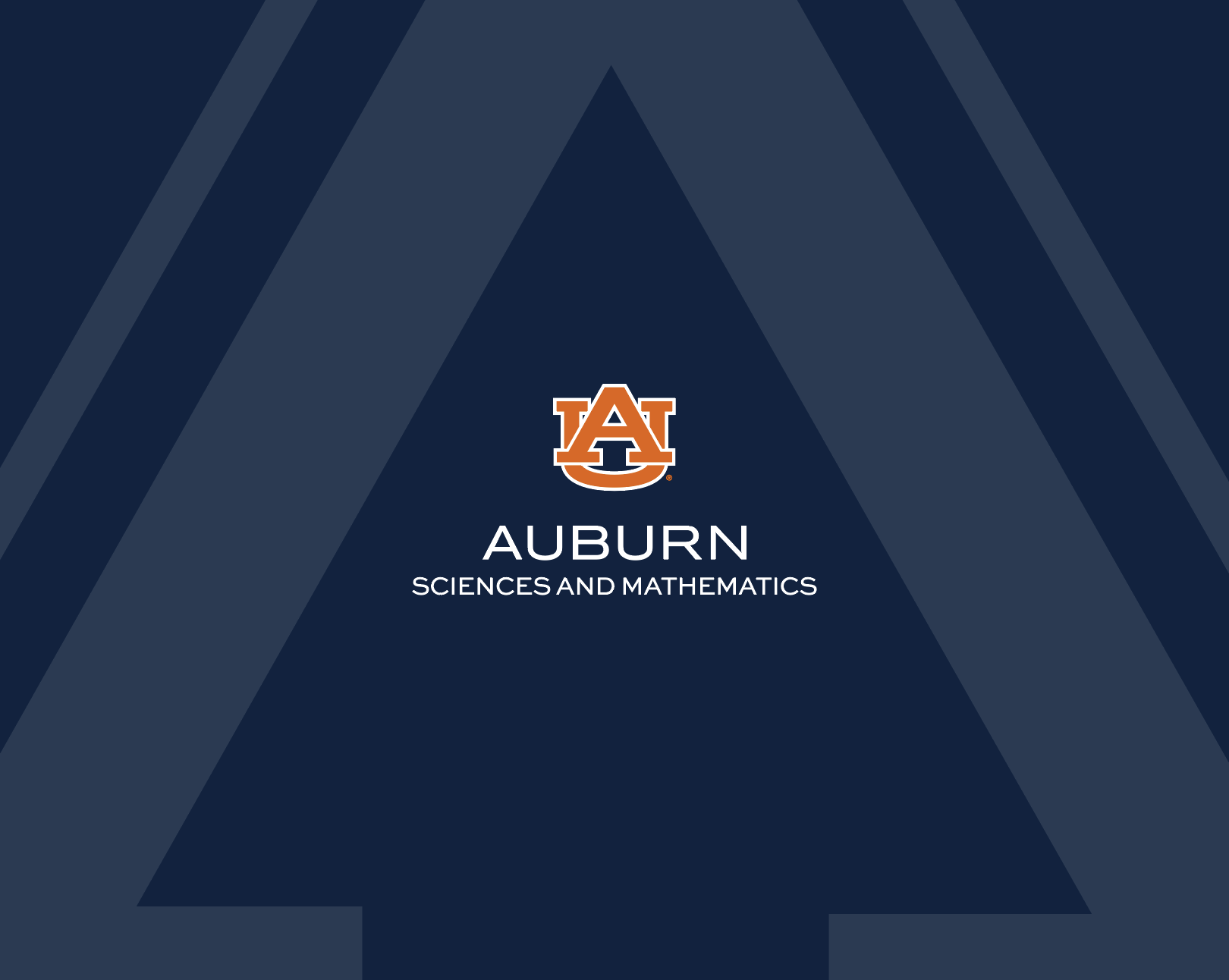 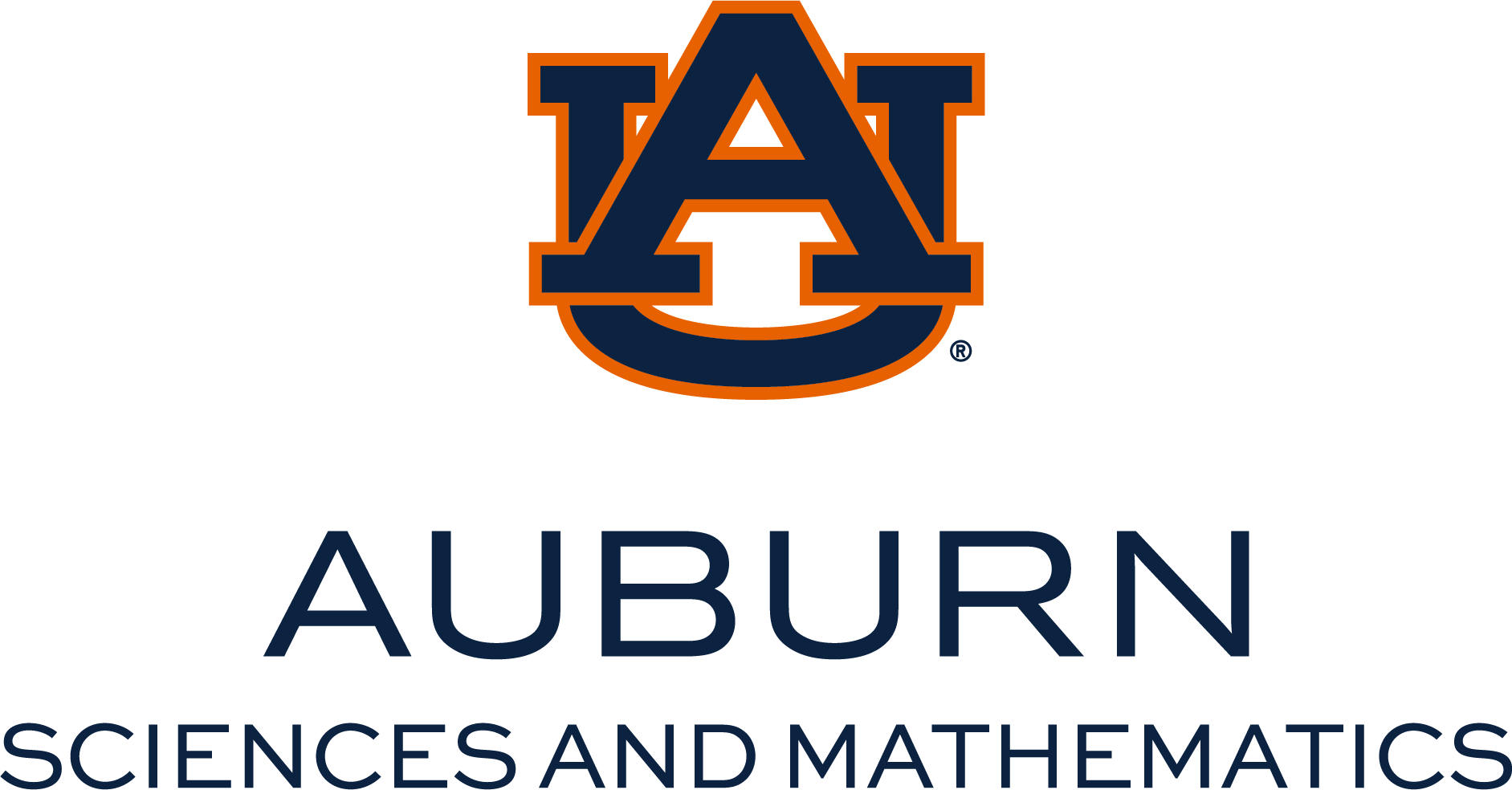 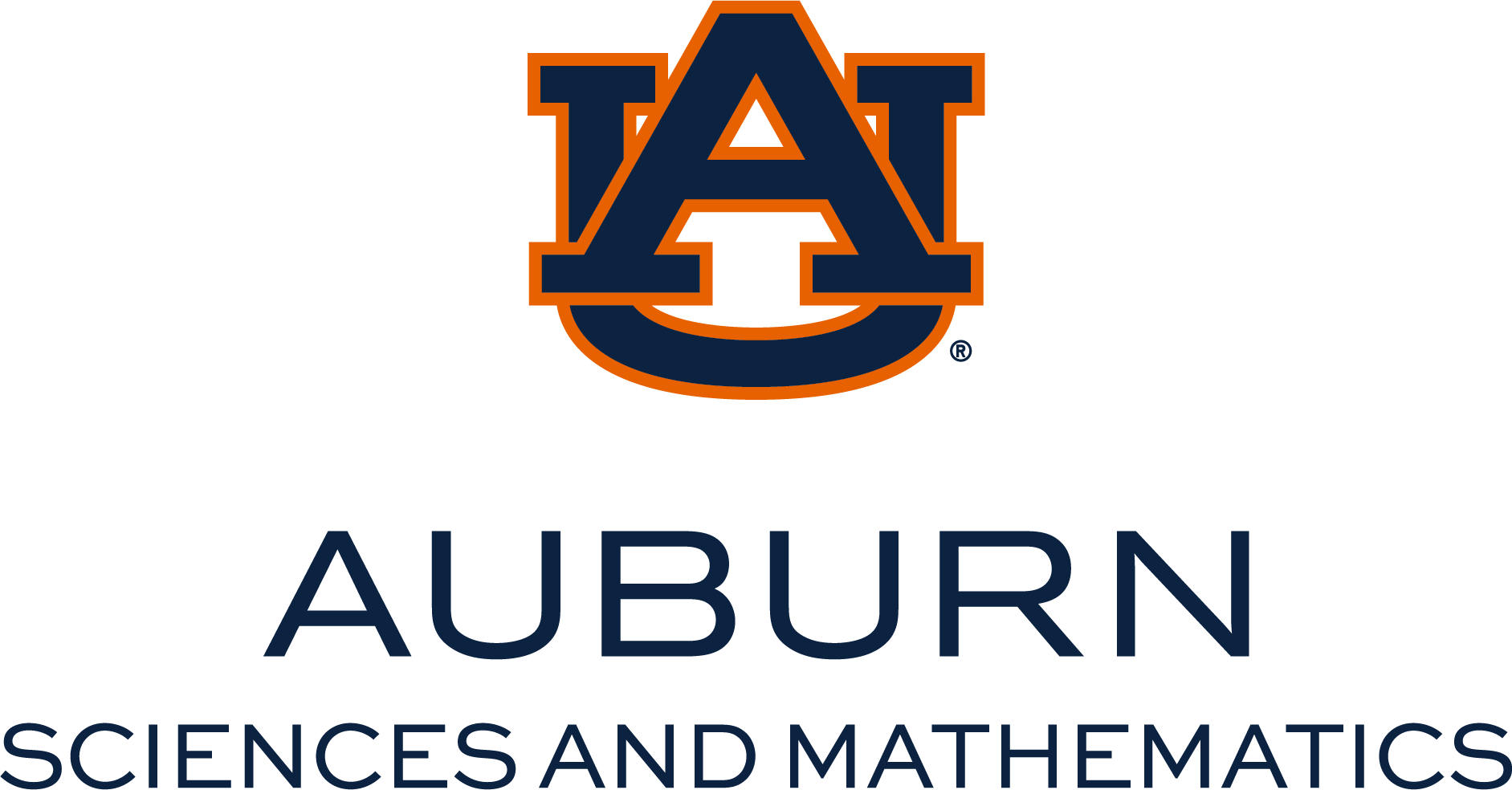 Thank you.

For more information, visit: